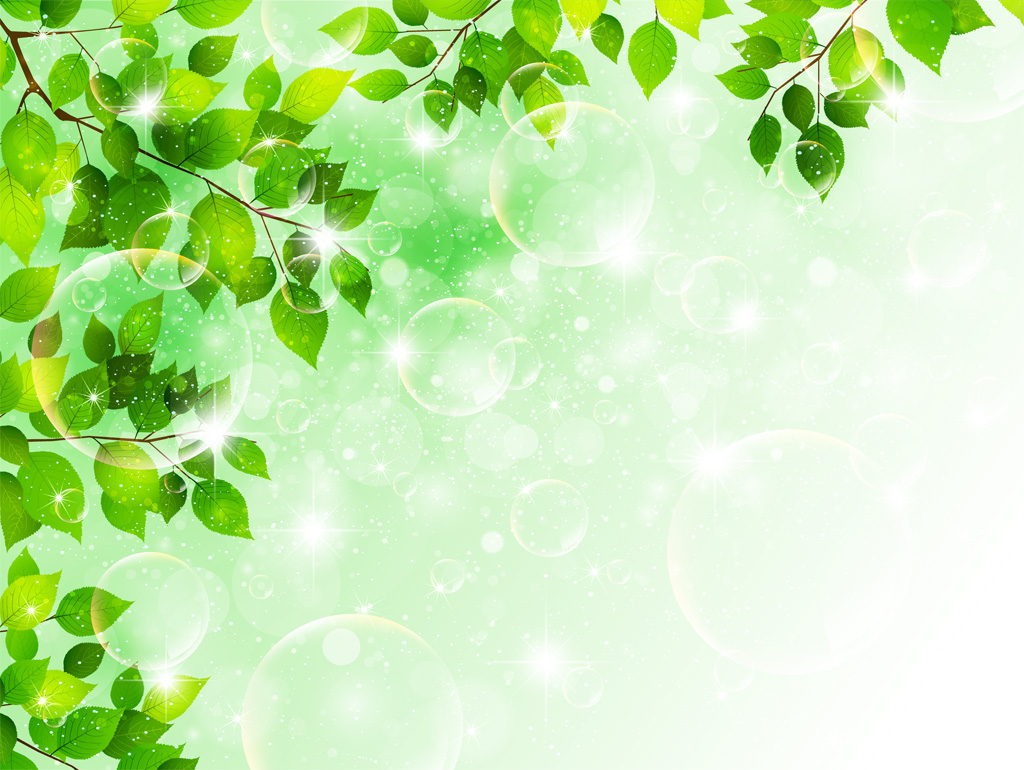 Муниципальное дошкольное образовательное учреждение
детский сад «Росинка»


                                 
     «Мой город»
                                                                                (презентация к конспекту )           
                                                                                                                      
                                                                                                                         Подготовил:   
                                                                                                                         воспитатель 
                                                                                                          МДОУ детского сада «Росинка»
                                                                           Макарова Е. Ю.


г. Мышкин,
 март 2017г.
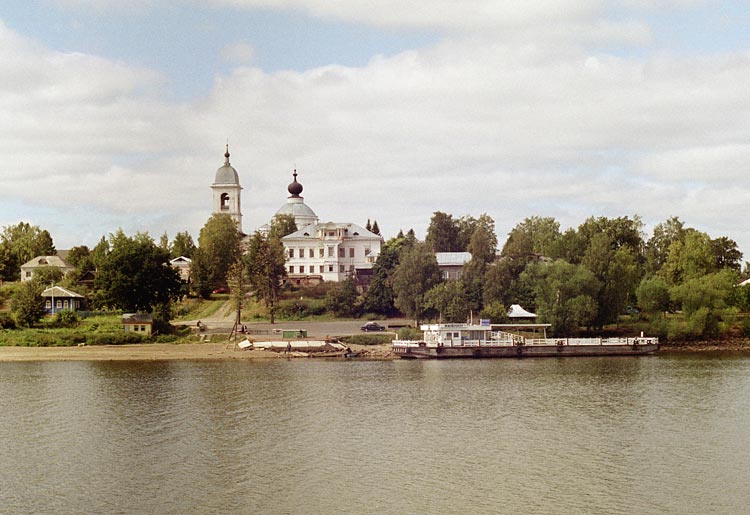 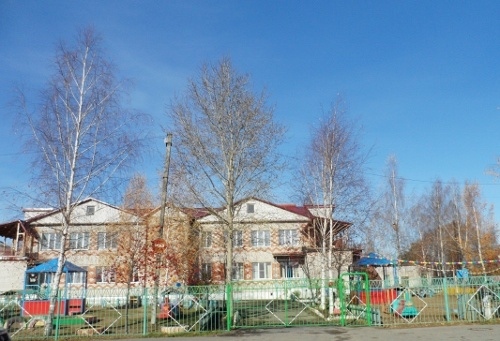 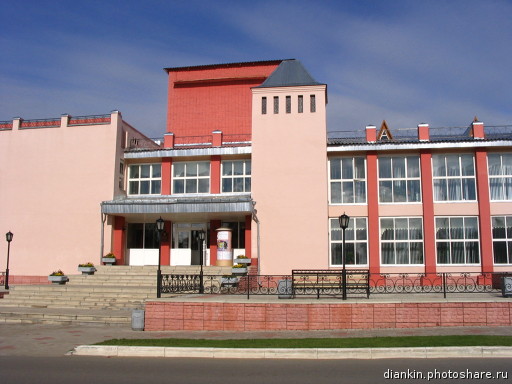 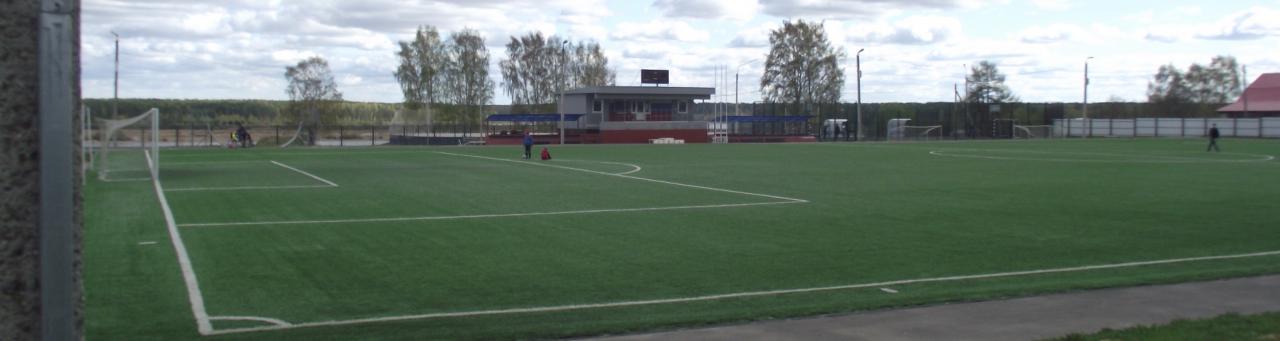 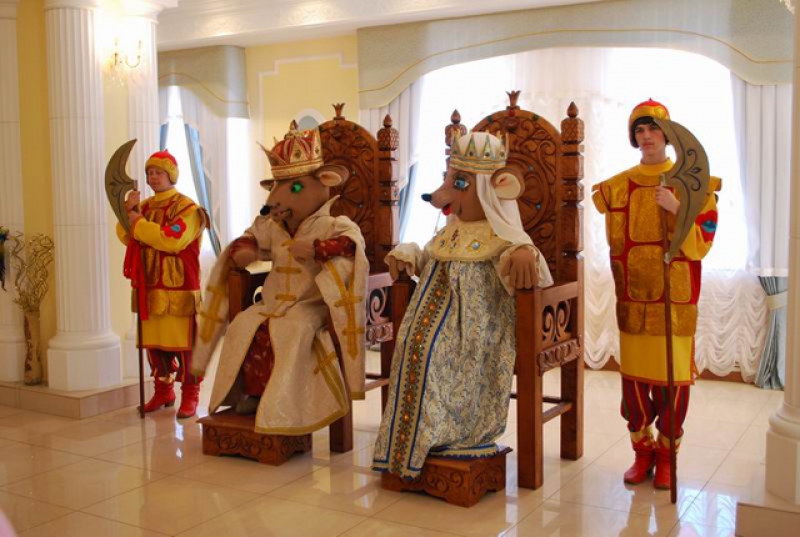